Cultura fenicia
Cultura muy importante resumida en imágenes
Imagenes en general
Sobre la cultura fenicia
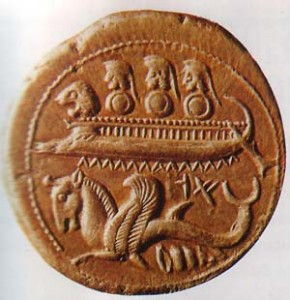 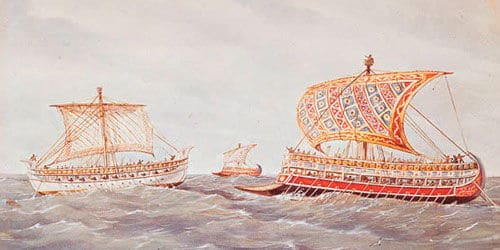 Se ve que los fenicios estan haciendo un proceso de expansión por comercio y/o conquista
Aqui se ve el transporte de los fenicios para posible comerico
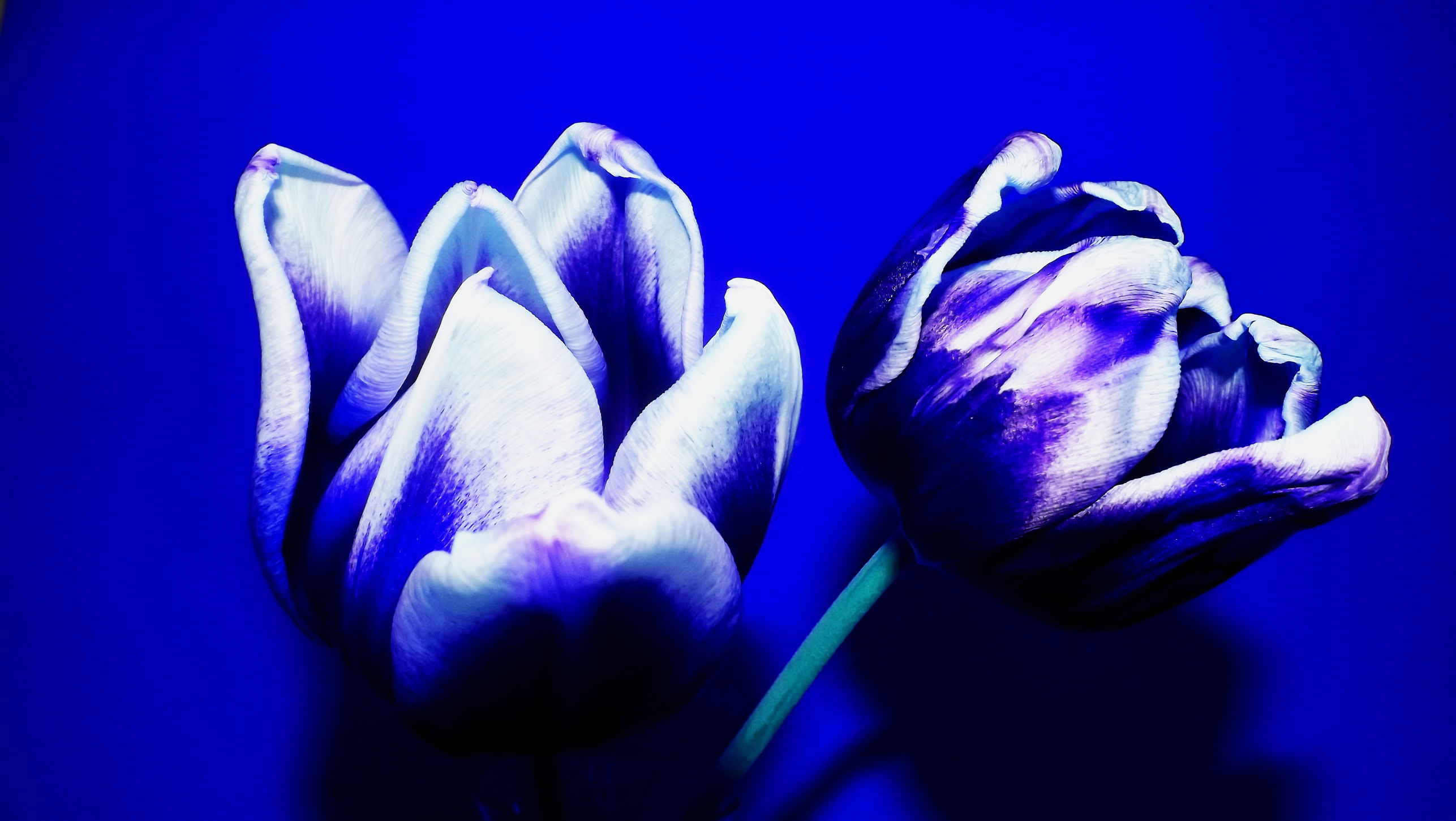 Imagenes del comercio de los fenicios
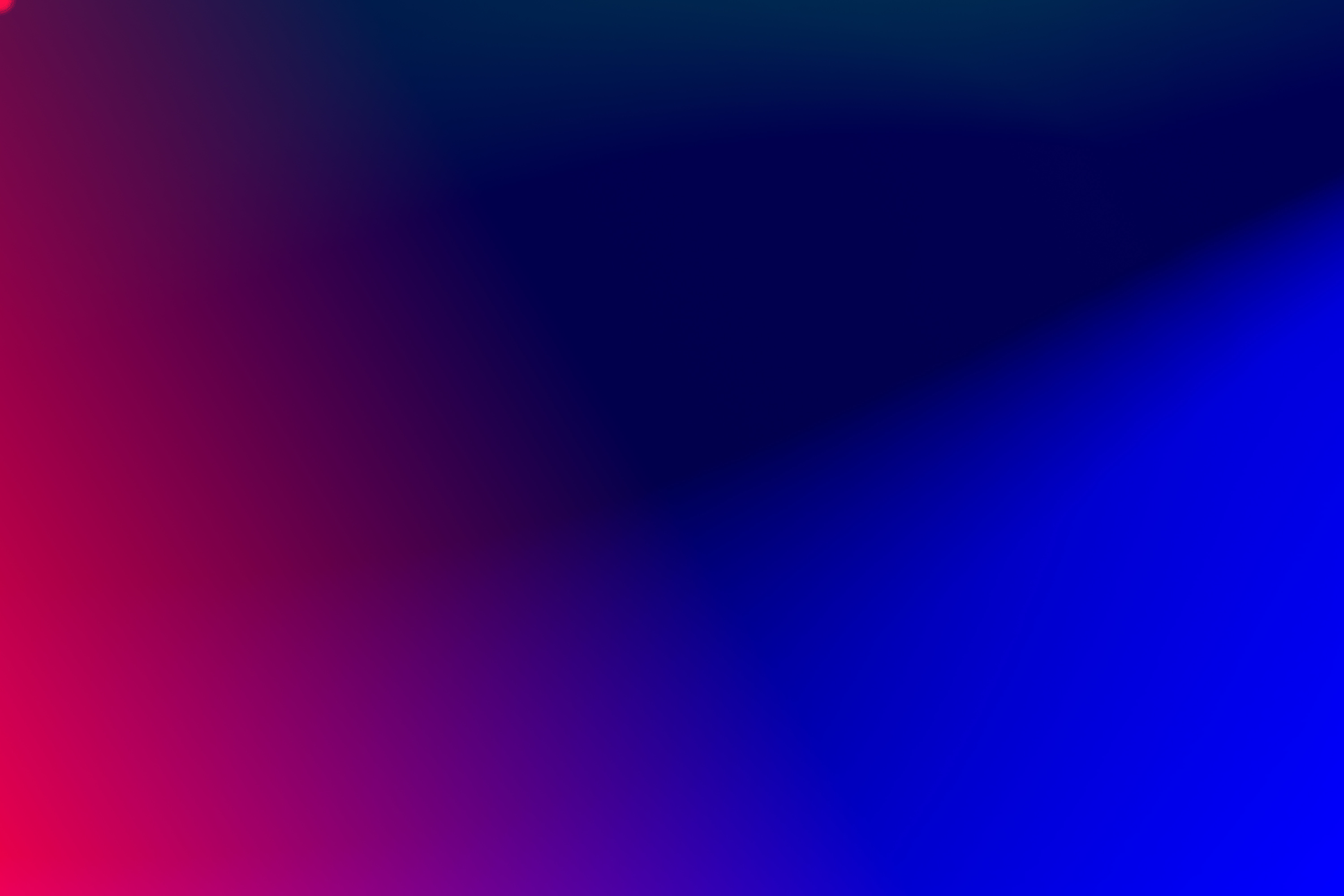 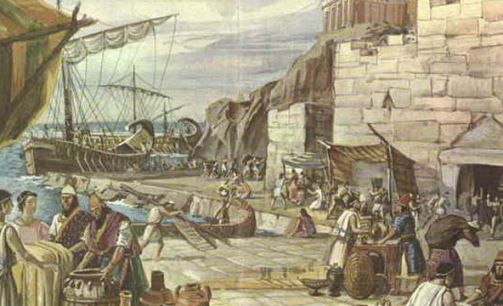 El comercio de los fenicios se concentraba mas en los olivos, gracias a la calidad del terreno para plantar esta planta.
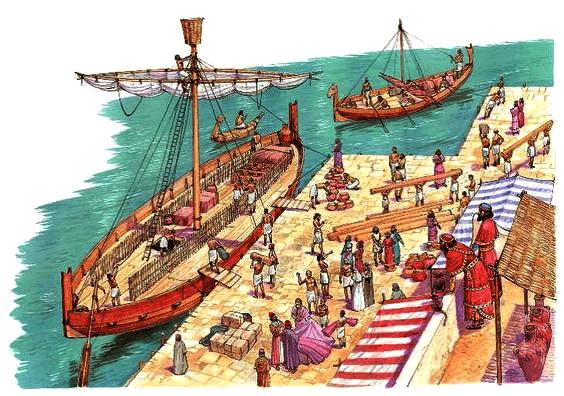 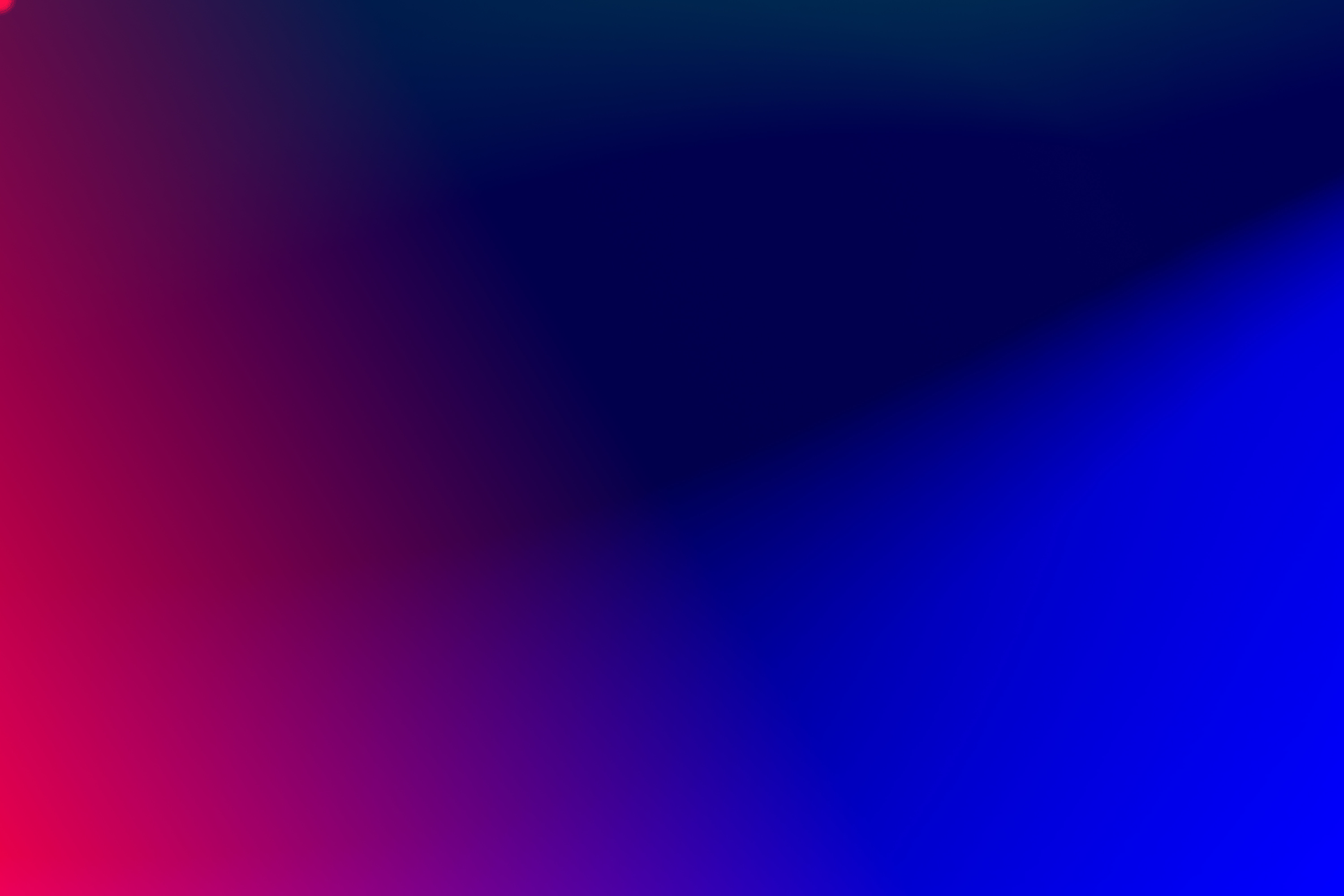 Geografía en la cultura fenicia
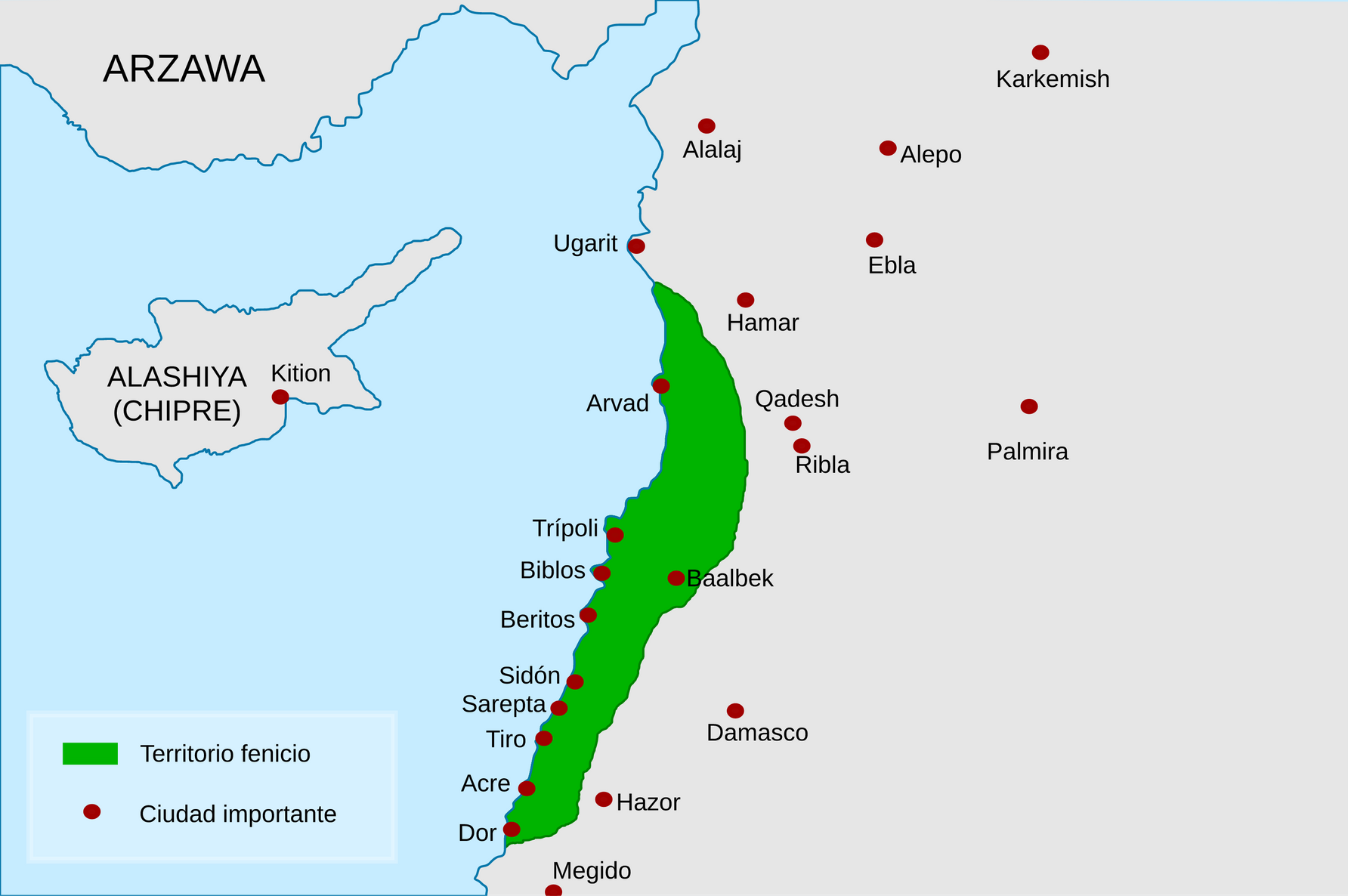 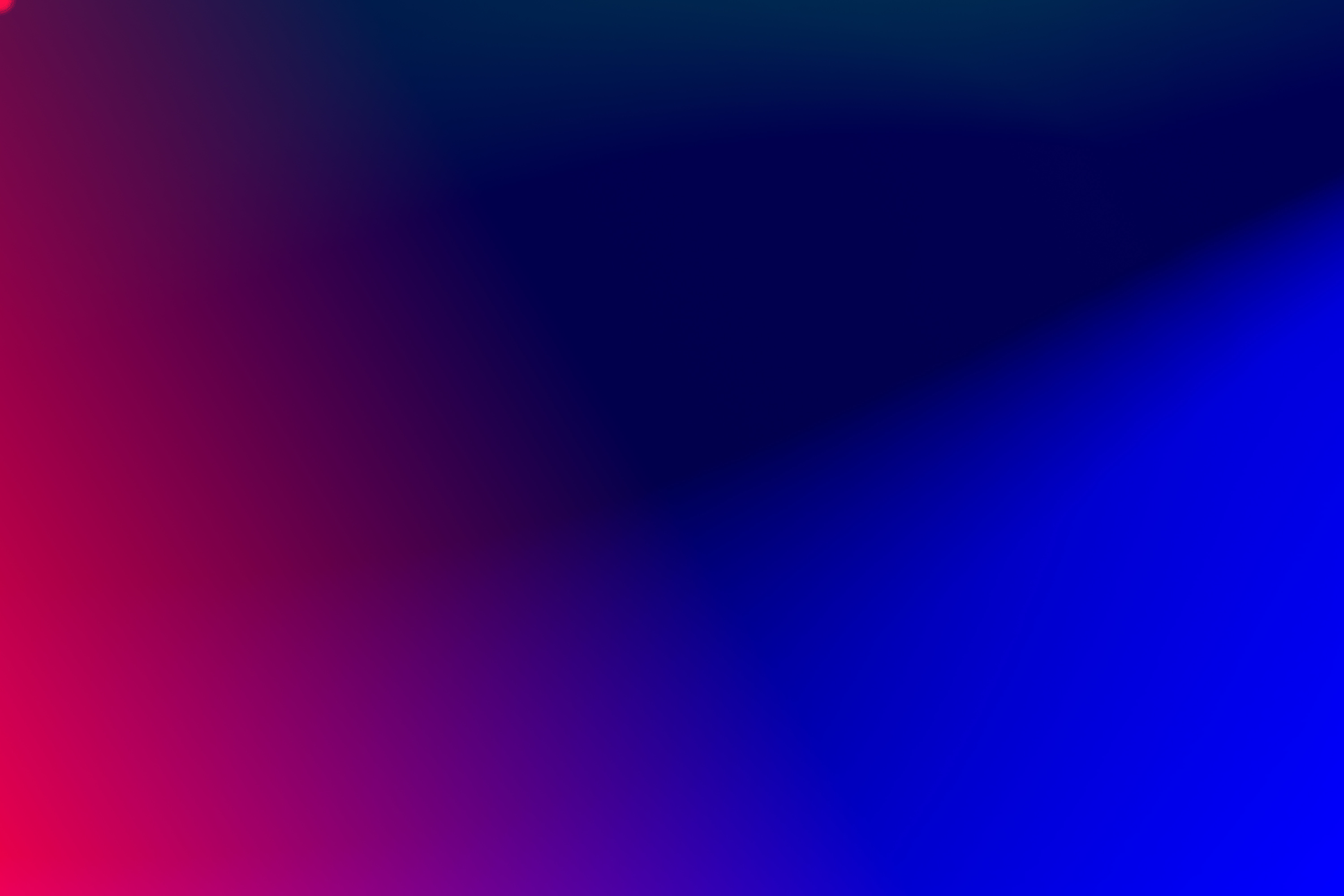 Estaban en el oriente medio, estos eran los lugares que fronterizan con Fenicia 
Norte: Siria.
Este: Montes del Líbano
Sur: Palestina (Monte Carmelo)
Oeste: Mar Mediterráneo.
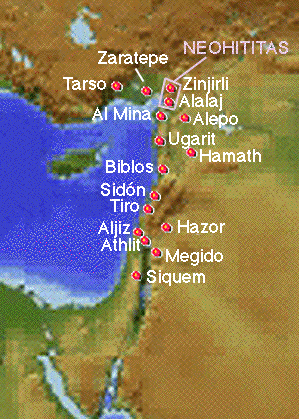 algnas de Ciudades de fenicia
Tiro
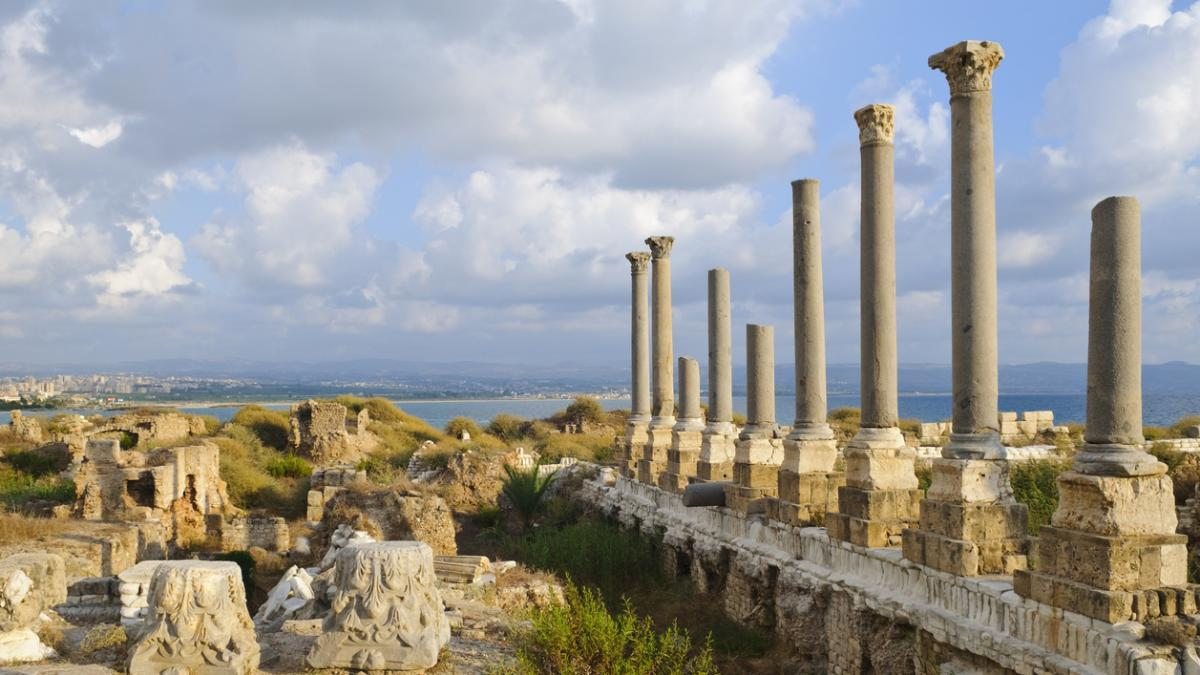 Sidon
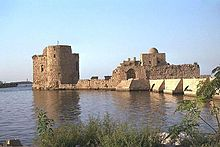 Byblos
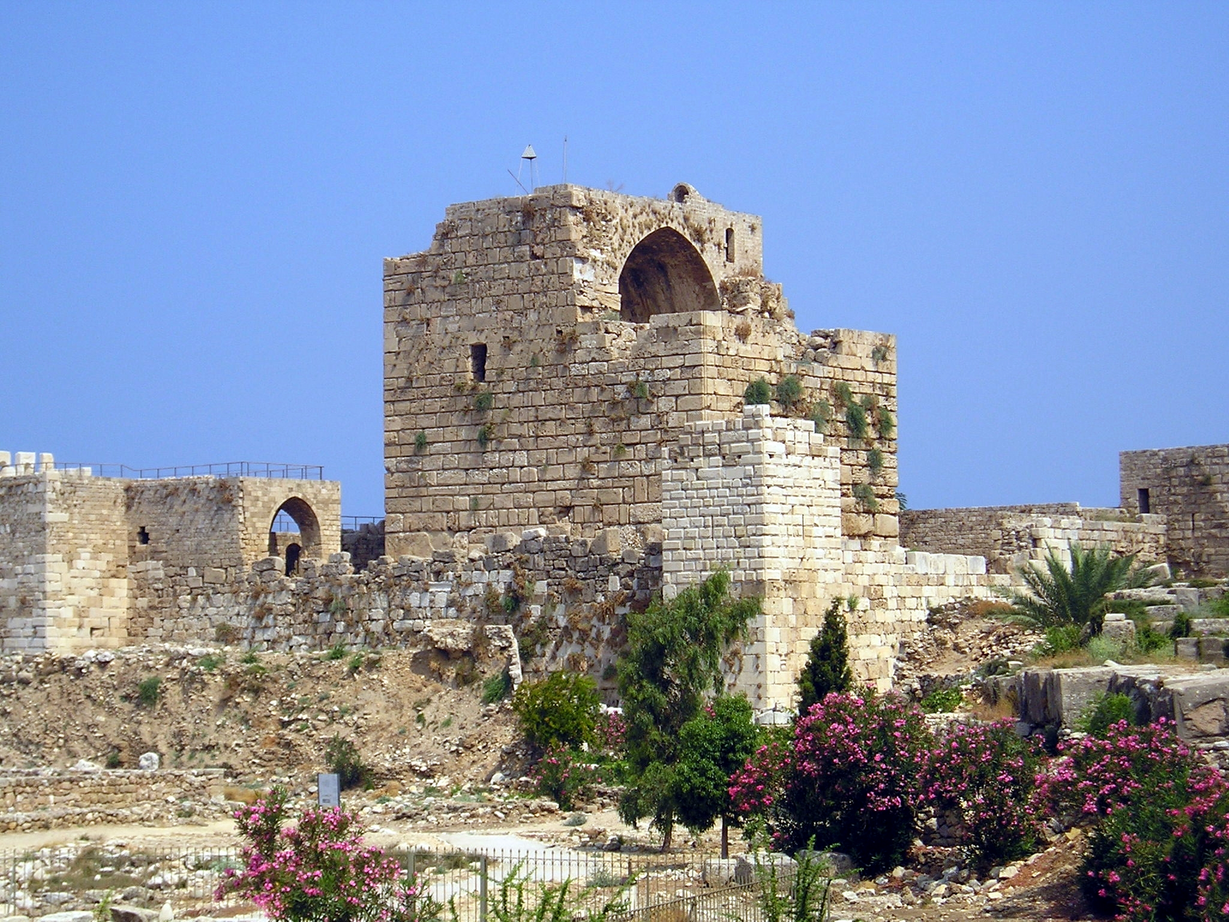 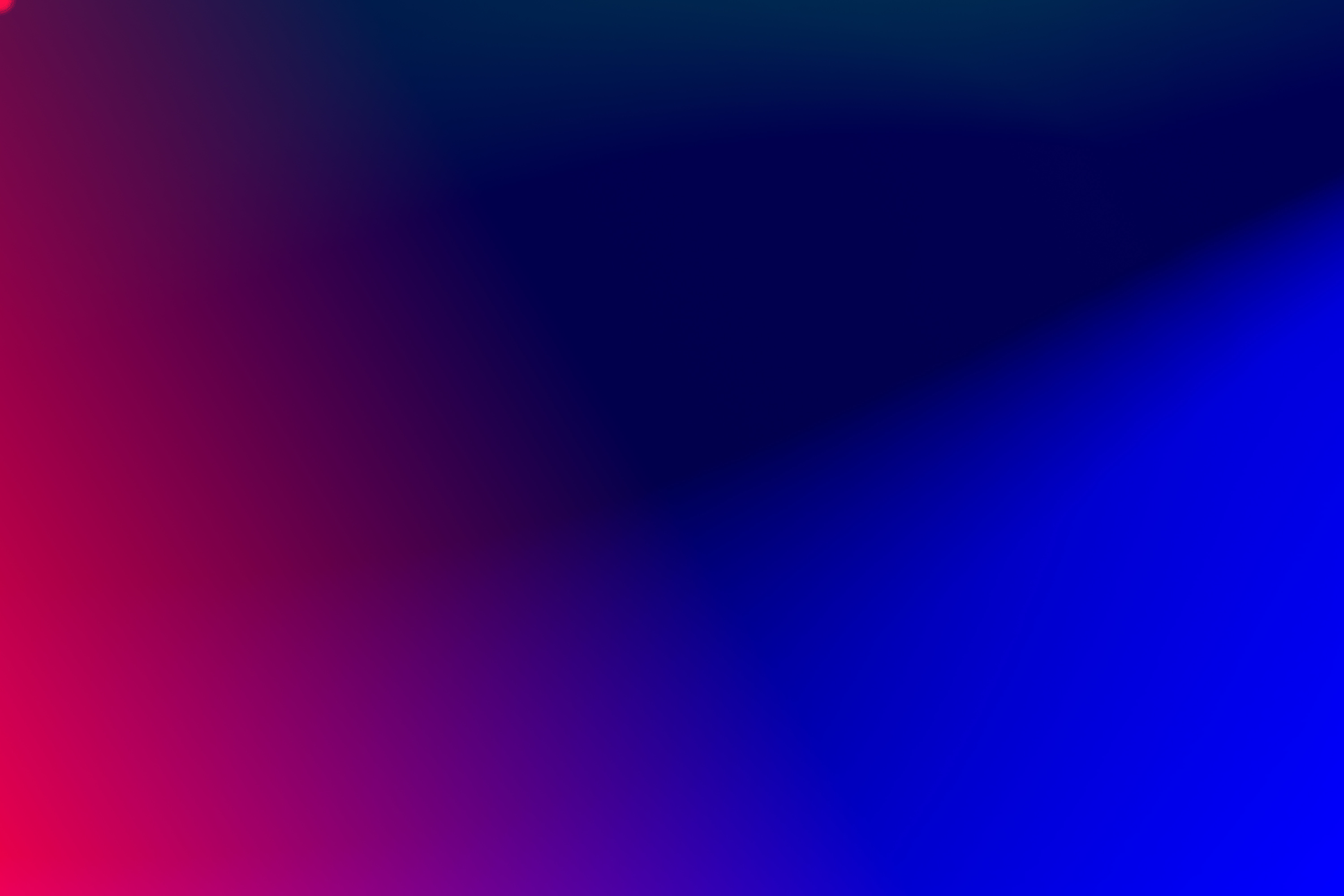 Tripoli (Líbano)
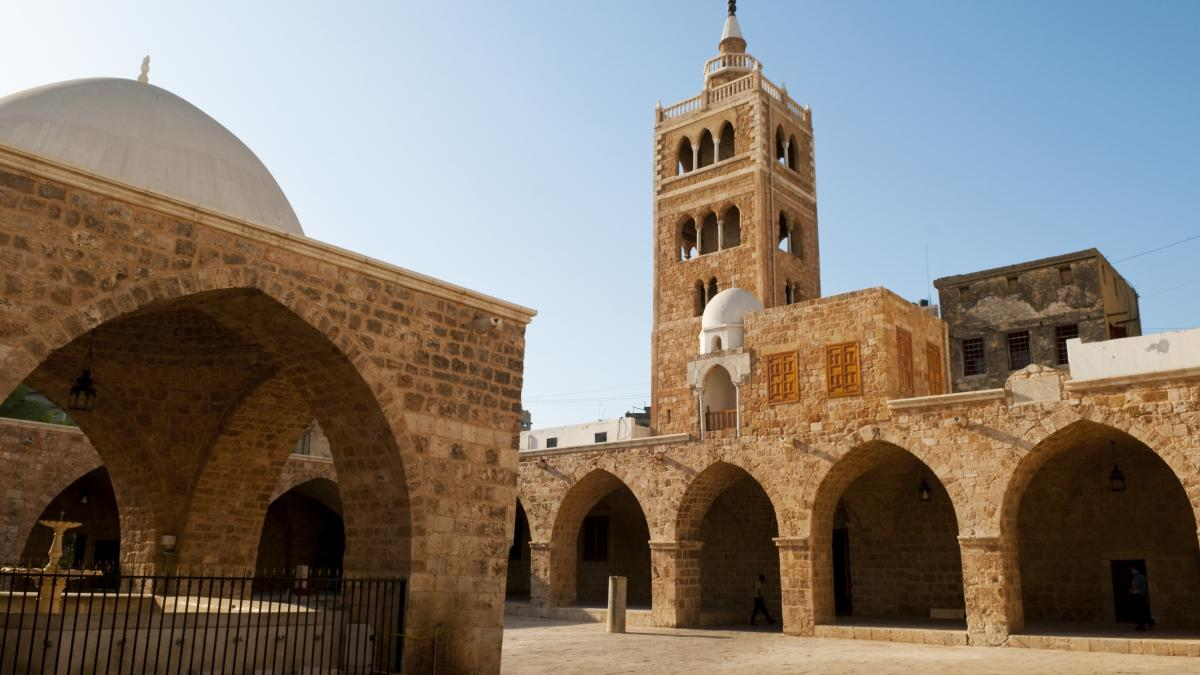 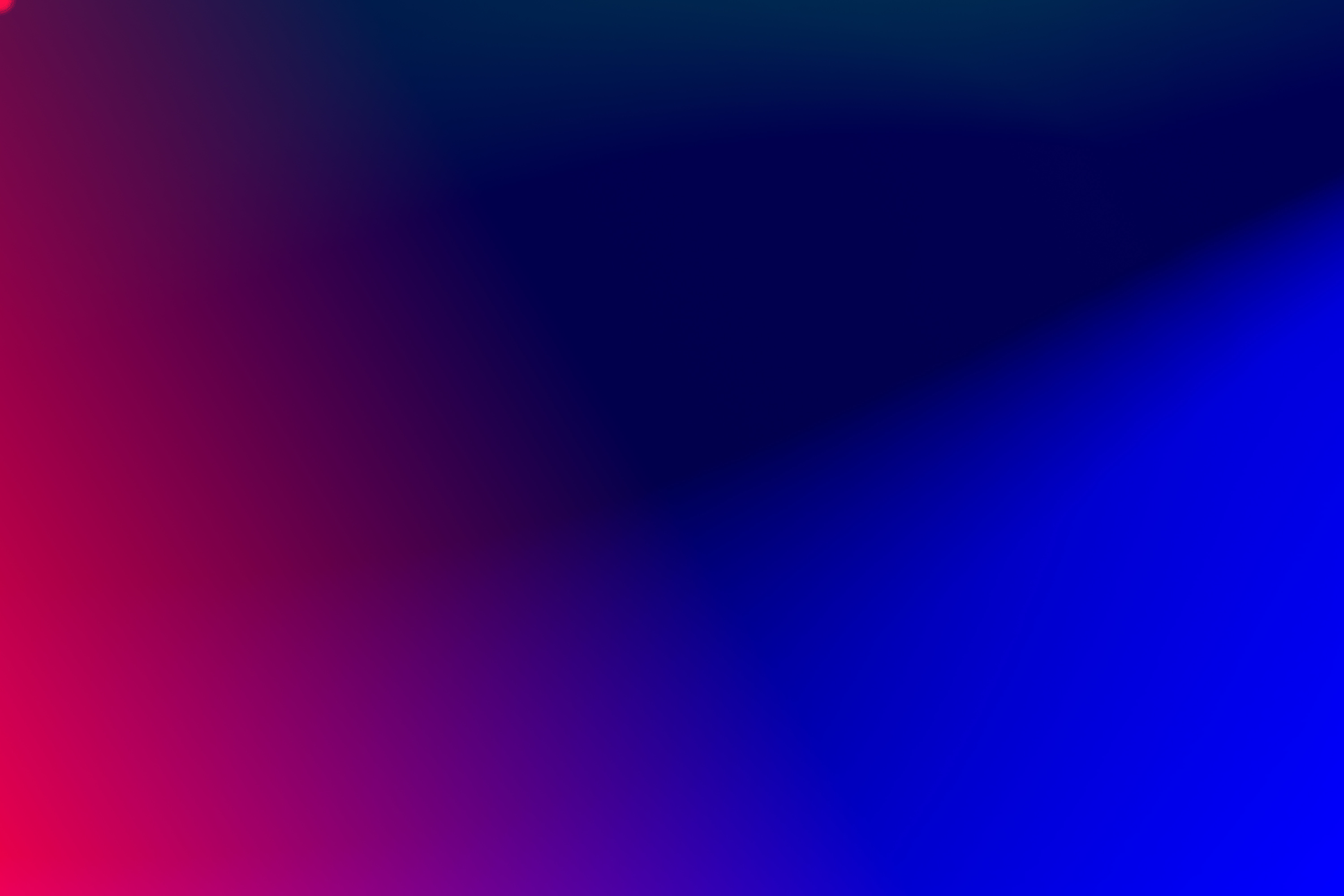 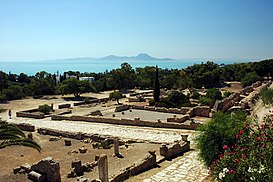 Cartago
Espero que les haya gustado
Franco Piscoya